Les types de réactions chimiques
PowerPoint 6.2
Six types de reaction à connaître
Tâche rapide
Présenter un de ces types de reactions
Incluez les choses suivantes,
Ce qui se passe en générale dans leur type de réaction choisi.
Trois exemples
Une analogie, une danse, une pièce de théâtre, ou une autre interprétation artistique de la réaction.
La combination (synthèse)
La decomposition
La substitution simple
La substitution double
La neutralisation (acide-base)
La combustion
1. La combination (synthèse)
A + B → AB
L’équation générale, élément + élément → composé
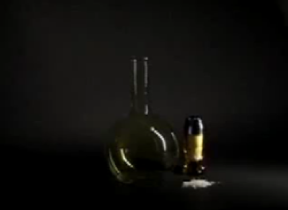 Exemple, 2Na + Cl2 → 2NaCl
1. La combination (synthèse)
Les éléments peuvent être des métaux ou des non métaux.
Des métaux transfèrent un ou plusieurs élecctrons aux non-métaux pour former un composé ionique.
-
+
-
+
F
F
Li
F
F
Li
Li
→
Li
+
Li + F2 →   LiF
2
2
Métal + Non-métal → Composé ionique
Des non-métaux peuvent aussi réagir ensemble pour former un composé covalent, un molécule.
-
+
N
N
O
N
N
+
→
+
O
O
2N2 + O2 → 2N2O
-
N
N
O
N
N
2. La décomposition
AB → A + B
L’équation générale, composé → élément + élément
Le contraire d’une réaction de combinaison.
H
H
O
O
O
O
+
H
H
→
H
H
H
H
2
2
Exemple,   H2O →   O2 +   H2
Lors de la decomposition d’un composé ionique, des éléctrons sont retournés au métal, produisant des éléments neutres comme produits.
Exemple, 2NaCl → 2Na + Cl2
3. La substitution simple
A + CB → B + AC
A + CB → C + AB
L’ équation générale, élément + composé → élément + composé
Un des éléments du composé est remplacé avec un autre élément
Si A est un métal et B est un métal, A va remplacer B.  Si A est un non-métal et B est un non-métal, Le non-métal remplacera le non-métal – 
c’est improbable qu’un métal remplace un non-métal ou vice versa
Exemple, 2Al + 3CuCl2 → 3Cu + 2AlCl3
Exemple, F2 + 2NaI → I2 + 2NaF
4. La substitution double
AB(aq) + CD(aq) → AC(s) + BD(aq)
Ce type de réaction implique, d’habitude, deux composés ioniques qui réagissent ensemble pour produire deux nouveaux composés ioniques.

On peut dire que les réactifs sont composés d’ions, et que les deux ions positifs changeront de partenaire, mais il faut se rendre compte de la charge pour être capable de déterminer les formules des produits

Un des nouveaux composés ioniques forme souvent un précipité.
Un solide insoluble
5. La neutralisation (acide-base)
HX + MOH → H2O + MX
Cation, souvent un métal
Anion
Un sel
Acide + Base → Eau + Sel
Exemple, HCl + NaOH → H2O + NaCl
5.  La Neutralisation (Acide-Base)
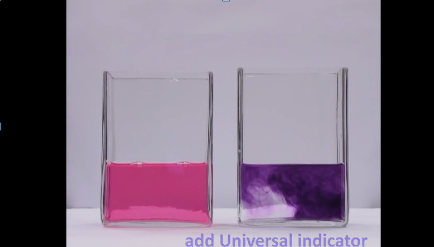 6. La combustion
La réaction rapide d’un composé ou d’un élément avec l’oxygène pour former un oxide et pour produire de la chaleur.
Une forme de combustion importante implique les composés organiques – les produits sont toujours CO2(g) et H2O(l)
Si le composé organique contient S – du SO2(g) est aussi produit
Si le composé organique contient du soufre
L’équation générale, 
composé organique + oxygène → dioxyde de carbone + eau + (dioxide de soufre)
Un composé qui contient du carbone, Ex. – CH4, C2H6, C6H12O6, C5H12S
Exemple, CH4 + 2O2 → CO2 + 2H2O
Exemple, C5H12S + 9O2 → 5CO2 + 6H2O + SO2
Recapitulons!